Team 20
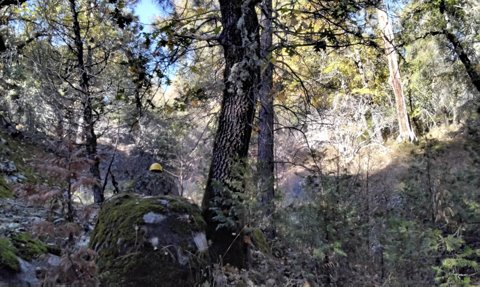 Forest Management Planning on Private Non-Industrial Forestland
Table of Contents
History of Taylor Property and Maps
4 steps to creating a Forest Management Plan
Introducing Dr. Taylor’s Dilemma
Data Collection and Assessing Conditions 
Identifying Threats 
Evaluating Treatment Options and Barriers 
CFIP and Finances
Conclusion
History of the Taylor Property
154 acres purchased in 1999, nonindustrial property
Near Grizzly Flats and Leoni Meadows, 3200 ft elevation
Was not burned in the Caldor fire
Mainly hardwood and ponderosa pine
Mining done in 1800s damaging the landscapes
Logged 4 times (early and mid 1900s, 1998, and 2008)
--> first 3 were done badly and damaged the forest’s health
Pictures and maps of the property
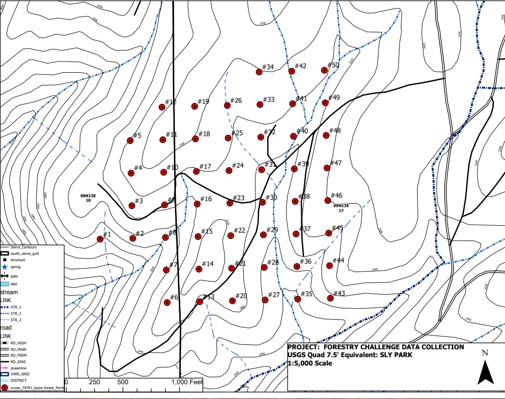 4 steps to creating a Forest Management Plan
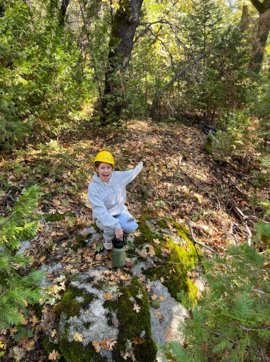 Define objectives
2. Assess conditions
3. Identify threats
4. Evaluate treatment options

Let's take a look....
Introducing Dr. Taylor's Dilemma
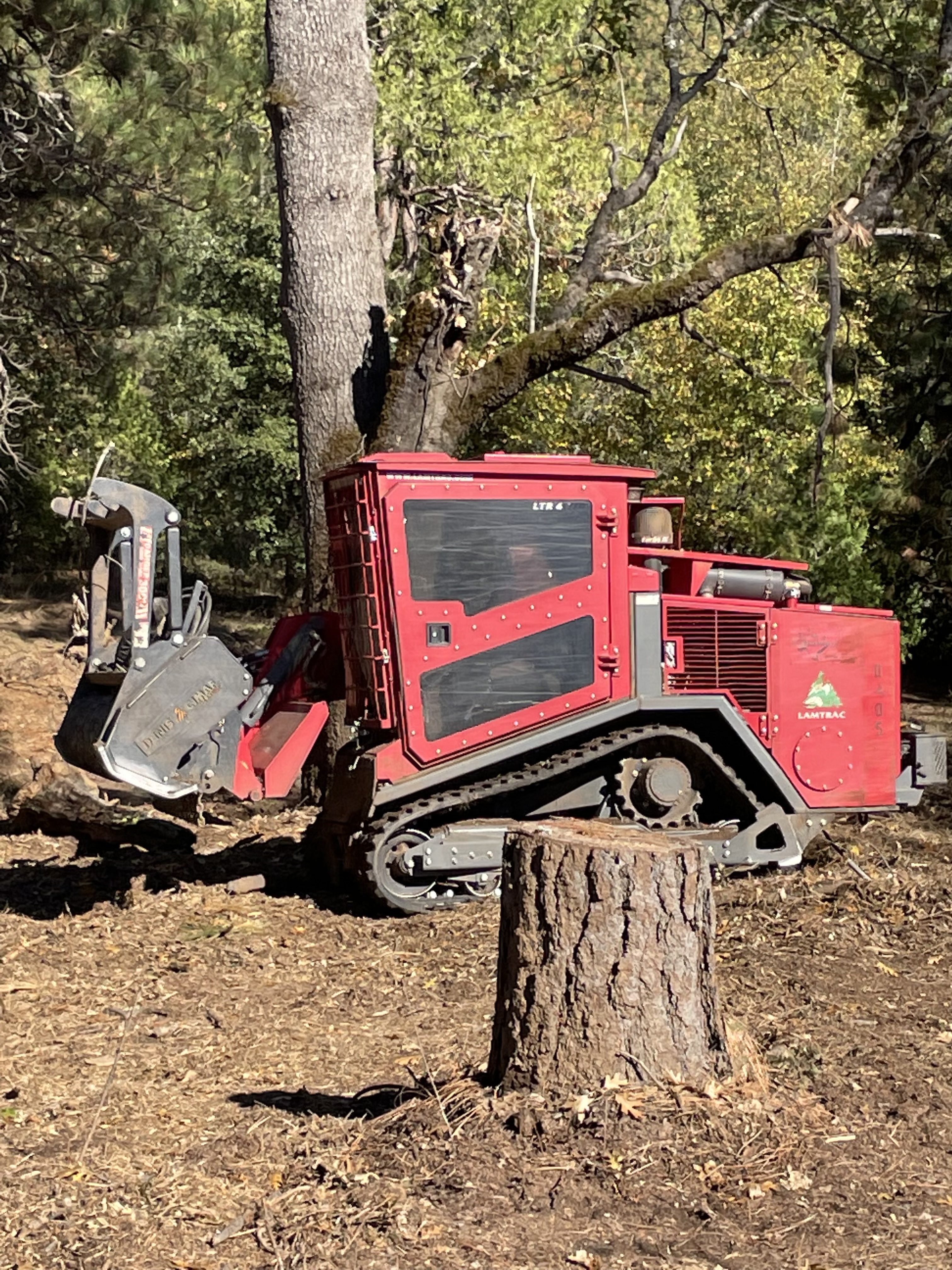 Main Goals
Fire safety
Forest health
Economic return
Accessory Goal
Community Value
4 steps to creating a Forest Management Plan
Define objectives
2. Assess conditions
3. Identify threats
4. Evaluate treatment options
Let's take a look....
Data Collection: Methods
1/10-acre plot, circular with 37.2 ft radius
DBH, species composition, number of trees, basal area, growth rate
Tools used: Logger’s Tape, 100’ Tape measure, Angle Gauge, Compass, Tree Bore
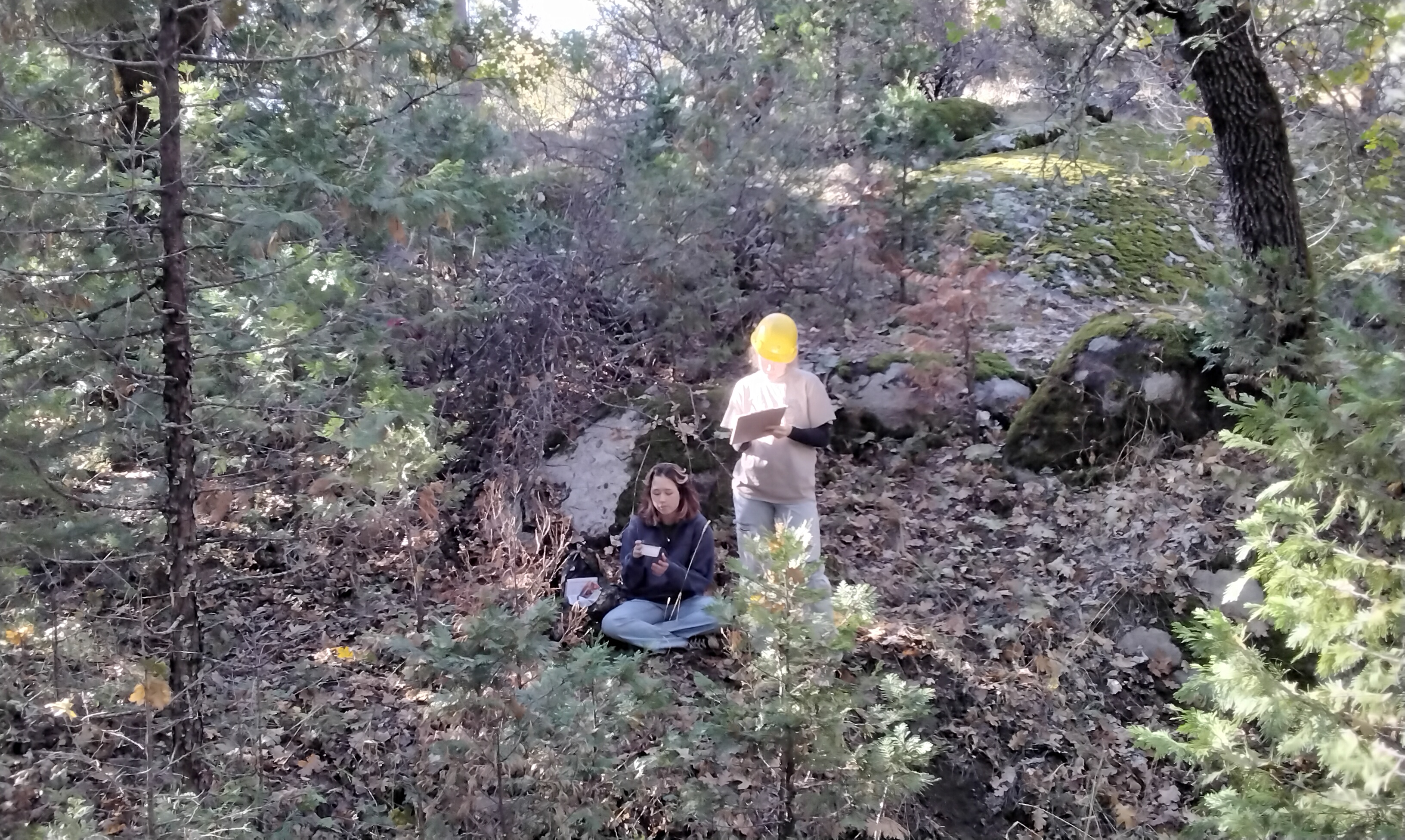 This is where we collected data:
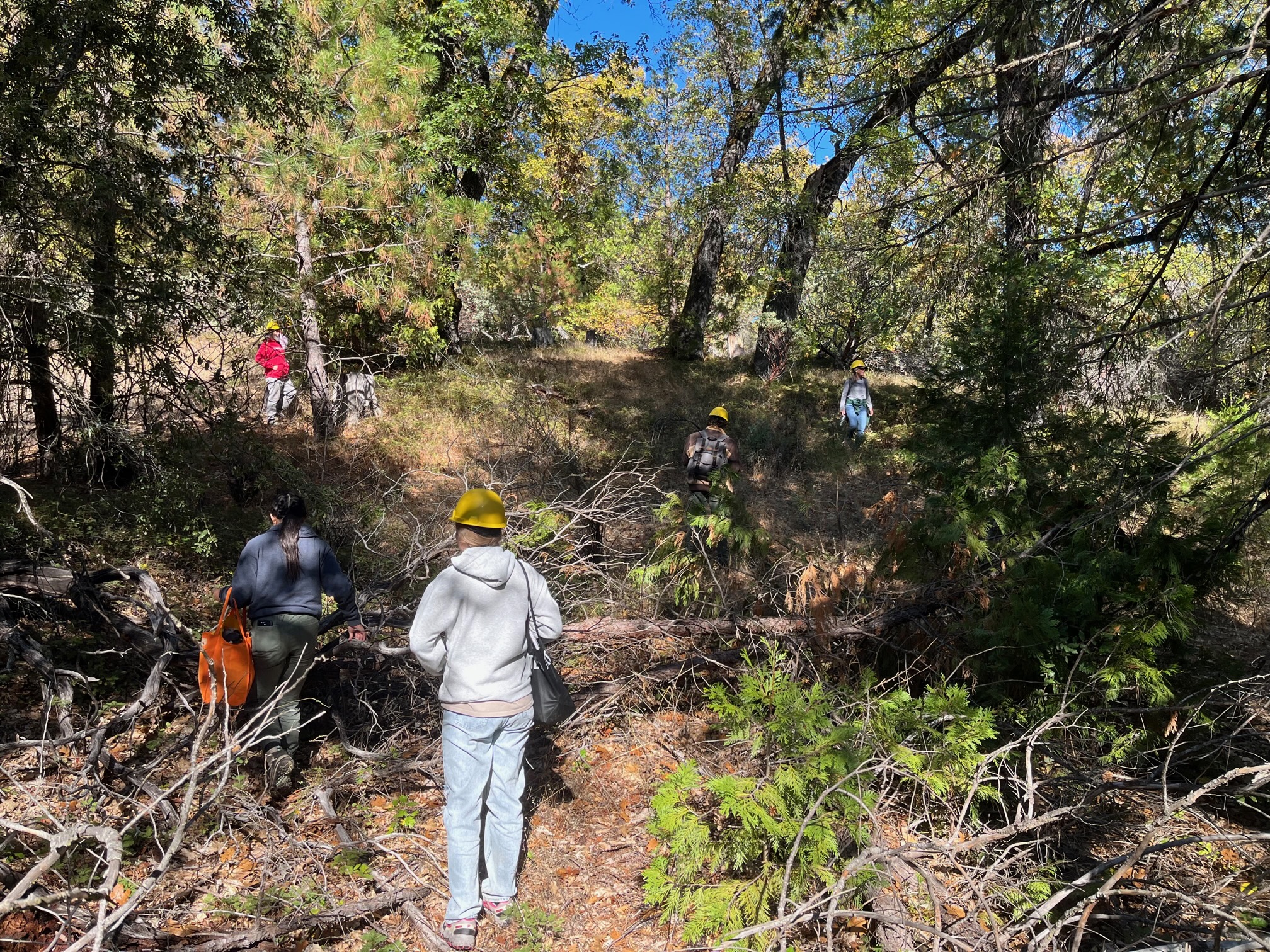 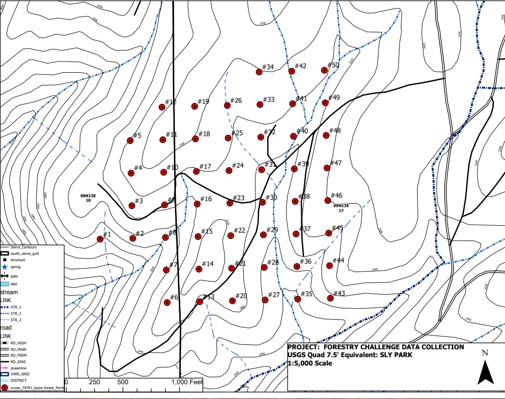 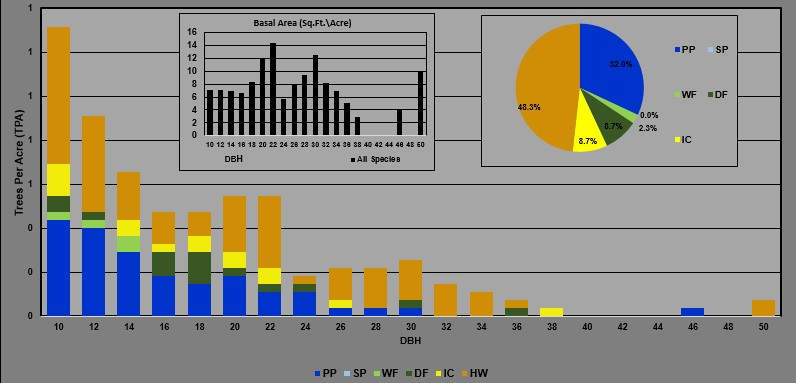 Stand Data
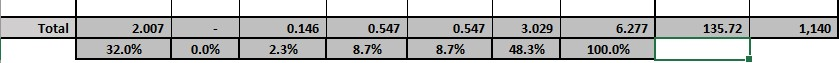 154 Acres Visualized
Green – Total Land Area

Purple – Insect Affected

Yellow – Drought Affected

Black – Disease Affected

Red – Ladder Fuel Issues
4 steps to creating a Forest Management Plan
Define objectives
blah
TO DO:
2. Assess conditions
3. Identify threats
4. Evaluate treatment options
Let's take a look....
Threats
Indicates slow Growth (see core sample)
Evidence of Pathogens and Drought
High-Fire Risk
4 steps to creating a Forest Management Plan
Define objectives
blah
TO DO:
2. Assess conditions
3. Identify threats
4. Evaluate treatment options
Let's take a look....
Evaluate Treatment Options
Goals: Low-Cost, Time-Efficient, Sustainability
Receive as much aid as possible from CFIP
 Follow Dr. Taylor’s Objectives
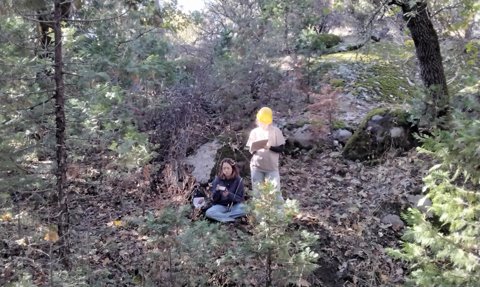 Fire Safety
Step 1: Buffer around property (David Thompson)  
Step 2: Hire Mastication Team
(Justin Parker and Philip Huffman)
Step 3: Herbicide Treatment 
(Mark Stewart)
Step 4: Upkeep 
(Justin Parker and Philip Huffman)
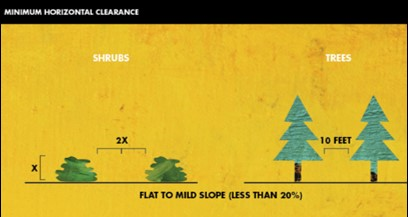 Drought
Step 1: Remove Shrubs via Mastication (David Thompson)
Step 2: Is a tree worth the resources it's using? Cut with Chainsaw any unnecessary trees (unhealthy or small oaks) (Tim Treichelt)
Step 3: Plant Conifers (drought tolerant and cost positive in the future)
(Justin Parker and Philip Huffman)
Bark Beetles and Pathogens
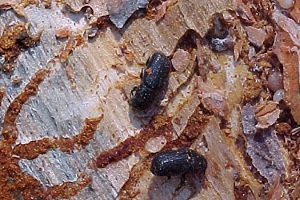 - Step 1: Remove affected trees via mastication (Justin Parker)
- Step 2: Reduce competitions 
(Tim Treichelt)
- Step 3: Prioritize nutrients to conifers (Tim Treichelt)
- Step 4: Increase pitch 
(Justin Parker and Philip Huffman)
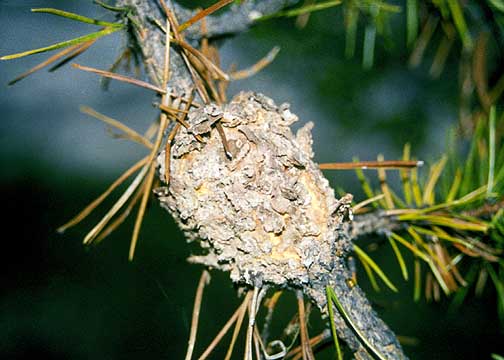 Barriers to our Treatments
Solutions
Money! Dr. Taylor’s land won’t pay for itself 
Size of the plot 

Poor slope in some areas for Mastication
CFIP 

Hire a Mastication Team

Goats
Manual labor
CFIP Overview
California Fire Improvement Program
state-subsidized method
performs forest-enhancing projects private land 
Aims to better the health of local land
Cost share assistance
Dr. John Taylor is uniquely qualified for CFIP:
He owns between 20 and 5,000 acres of land
The project is for community betterment
The project will lead to a healthier, more fire-safe, forest
Mark Stewart (Consultant Forester)- “Dr John Taylor is the Ideal candidate for CFIP”
CFIP Plan
Cost reduction 75% 
$6,000 plus $3 for the first 160 acres ($6,462 total for 154 acres) for creation of “Full California Cooperative Forest Management Plan” 
Reduces paperwork that Dr. Taylor has to do himself
Producing Management Plan- Free
Actual Cost (average per acre)
Mastication - $1500
Hand Cut and Chip - $1000
Grazing - $500
Herbicide - $200
Total Cost
Create 100ft buffer around property – Approx. 5 Acres Masticated 
Masticate 63 Acres high ladder fuel
Hand cut and chip 46 Acres medium ladder fuels 
Goats graze 23 Acres with low ladder fuel
Herbicide all 154 Acres
Plant native conifers before weeds recover (50 per Acre)
Total 68 Acres Masticated – $101,500

Hand Cut and Chip - $46,000

Goats Graze - $11,500

Herbicide - $30,800

Seedlings Cost - $30,800

Total – $220,600

Post CFIP approximately $55,150
Finance Justification
CFIP reduces cost but the project still requires investment
"I am still willing to make an investment into the property’s health and to provide future income for my grandchildren." - Dr. Taylor
CFIP money pays for planning phase and a chunk of the work itself
In much less time the property will be ready for harvest
Conclusion
Utilize CFIP resources
 Use a variety of treatment options (mastication, herbicide, grazing, replanting) recommended by RPFs
-Set up future generations of the Taylor family for success
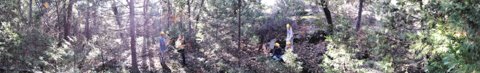 Works Cited
California Forest Improvement Program Website – Cal Fire
CFIP User’s Guide – Cal Fire
2022 CFIP Cap Rates Document
Forestry Challenge Focus Topic Presentation
Dr John Taylor
Registered Professional Foresters: 
David Thompson
Tim Treichelt 
Mark Stewart 
Philip Huffman 
Justin Parker
THANK YOU
From Sophia
Joseph
Alyzee
Mason
(Team 20)